Phénomène
Fait par : Simon Quigley
Étoile Filante
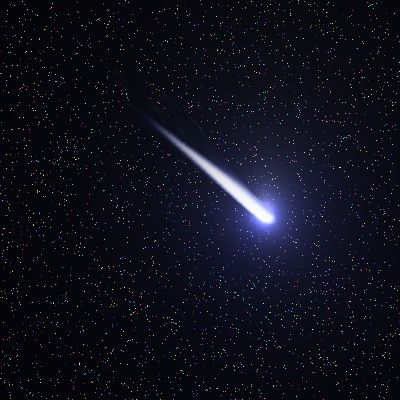 Aurore Boréale
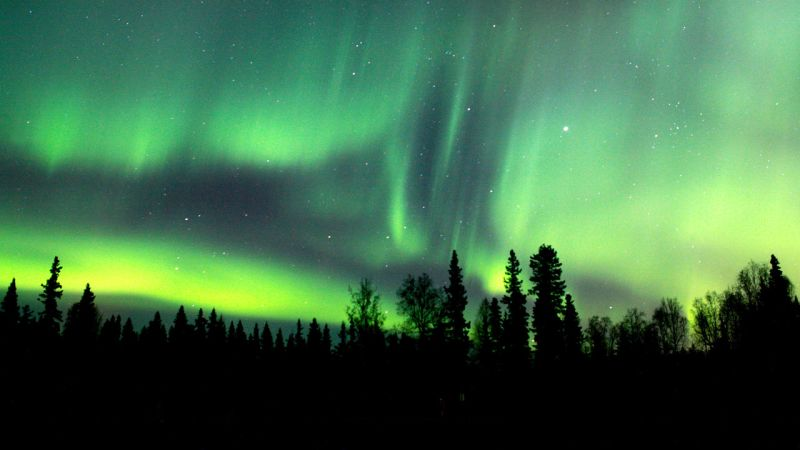 MRC
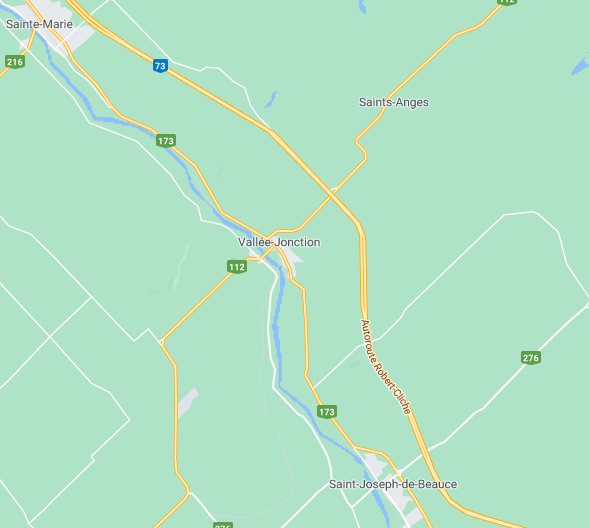 Province
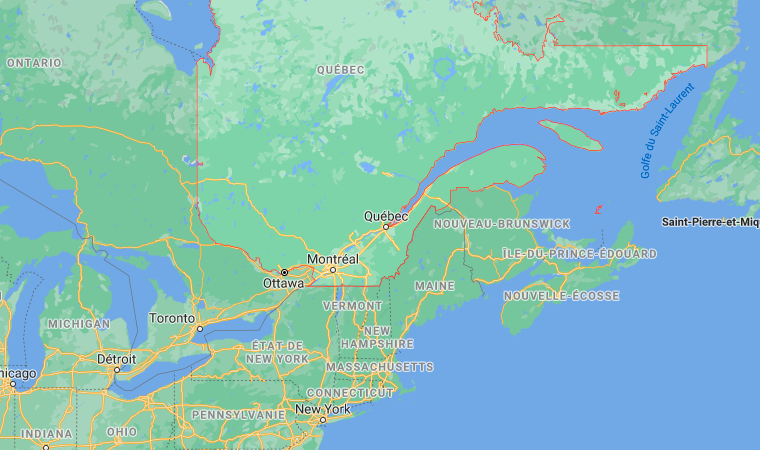 Localité
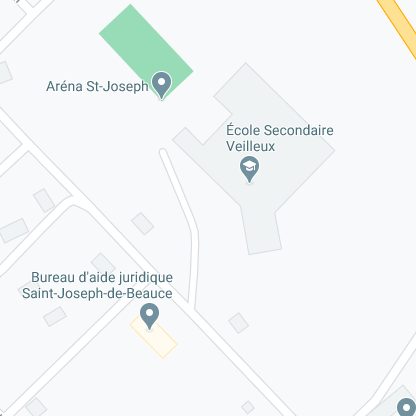